Portuguese ObservatoryWAI-Tools Final Open MeetingOnline, 26 January 2021
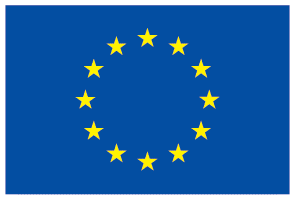 Horizon 2020 Project
Grant Agreement 780057
An Observatory to Raise Awareness and Improve Learning [is not a shame campaign]
We believe that…

“(...) the monitoring should (...) raise awareness and encourage learning in Member States. For that reason, and in order to enhance transparency, the overall results of the monitoring activities should be made publicly available in an accessible format.” 		(recital 2 of the Implementing Decision (EU) 2018/1524)
The Directive and the PT Transposition
Evaluation Methods to be done by each Entity (decentralized)(ref. from the PT legislation - The DL n.º 83/2018 of 19 October)

Simplified: based on Automatic/Semi-automatic Tools

In-Depth “light”: manual evaluation based on a checklist “10 critical aspects of functional accessibility” (such a kind of W3C’s Easy Check)

Usability tests w/ People w/ Disabilities (minimum: 1 task; 1 users’ typology from the EN 301 549)
Simplified Method Based in Evaluation tools
From the Directive:
Simplified Method (centralised):
Page sample: “For the simplified monitoring method, a number of pages appropriate to the estimated size and the complexity of the website shall be monitored in addition to the home page” (see 3.4 of Annex I of Implementing Decision (EU) 2018/1524).
From the PT Legislation:
Simplified LIGHT Method (decentralised):
Page sample: homepage + all pages linked from the home (from the historical studies in Public Sector Body in PT this means an average of 60 pages)
Evaluation: Auto Tools to WCAG 2.1 ‘AA’
The PSB can use any tool, but the AMA’s team will load the sample in the Portuguese Observatory of Web Accessibility
Portuguese Evaluation Tools
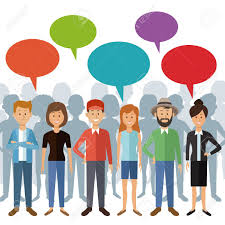 Different tools, the same evaluation engine - QualWeb
AccessMonitor
(...)
(...)
(...)
A tool of:
Monitoring
Detailed indicators
Correct practices 
(...)
An accessibility report of:
One page
Observatory
A tool of:
Awareness
Teach/Learning
Global statistics 
(...)
Helping to create a 
Network of People
MyMonitor
Impact of the ACT-Rules in the Tests of Tools
HTML
An a11y report
per page
13 ACT-Rules changed 20/80 Tests of the PT Observatory (work in progress).

QualWeb have 67 of the 70 ACT rules implemented at the moment
QualWeb
Engine
ACT-Rules
(...)
Export datasets
(...)
EARL
(...)
Rebuild tests (a more comprehensive analysis)
Browser Post-processing (abetter vision)
All the code are opensource(https://amagovpt.github.io/eed)
I18n ready. (ready to translate)
Observatory
CSV
Impact of the ACT-Rules in the Tests of Tools
Past: analysis of elements H1, …, H6
Now: an H1, … H6 but also role=“heading” + aria-level=“1” (…) “6”
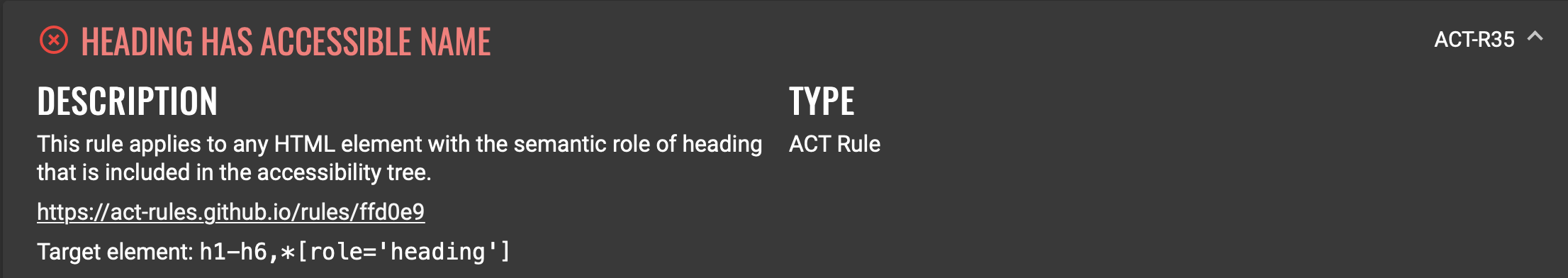 2 Examples:

Headings
Images
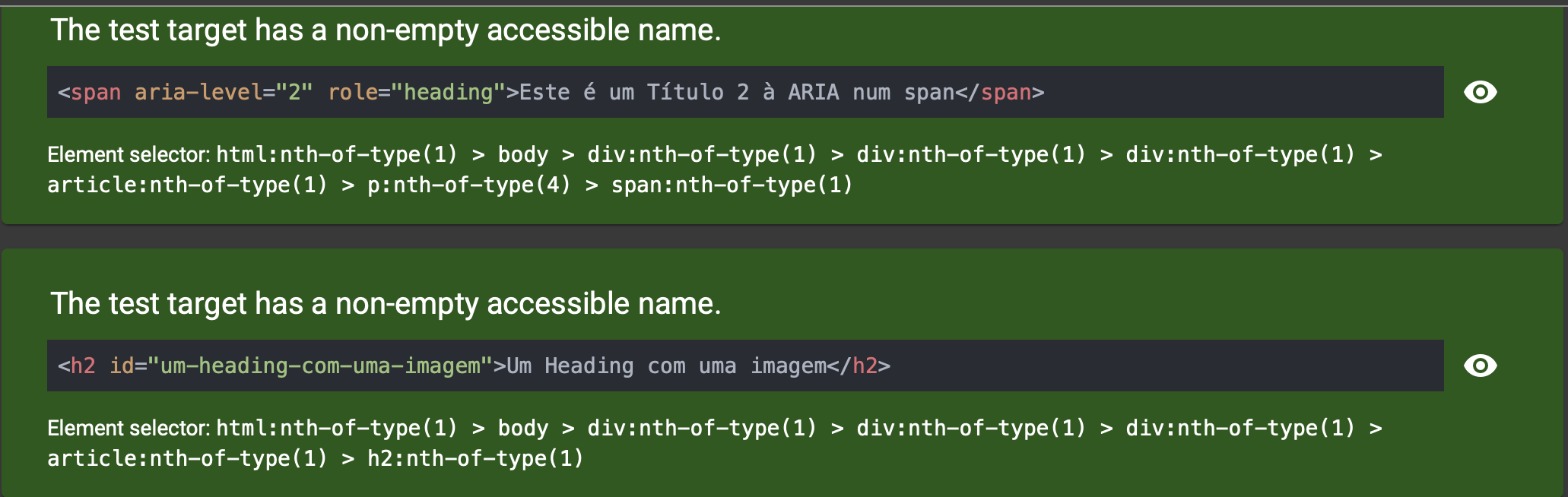 Impact of the ACT-Rules in the Tests of Tools
Past: analysis of <img> element: only alt atribute
Now: alt, title, aria-label, aria-labelledby
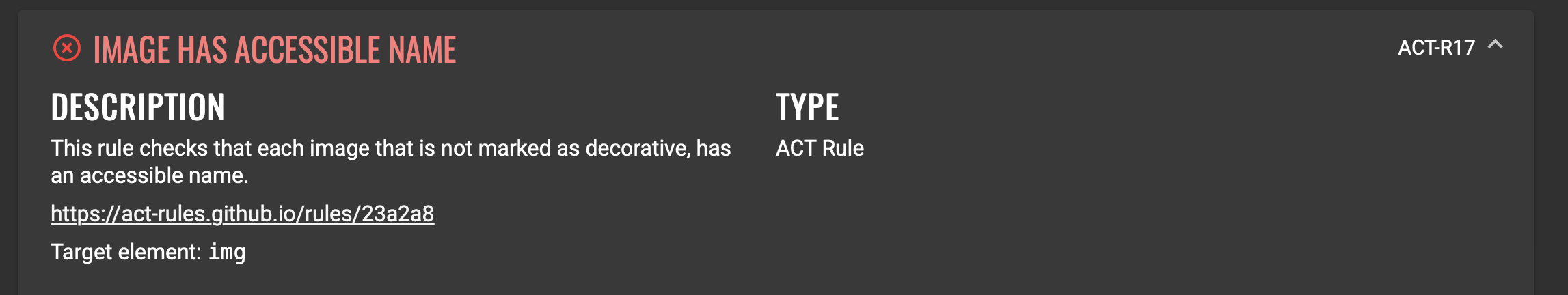 2 Examples:

Headings
Images
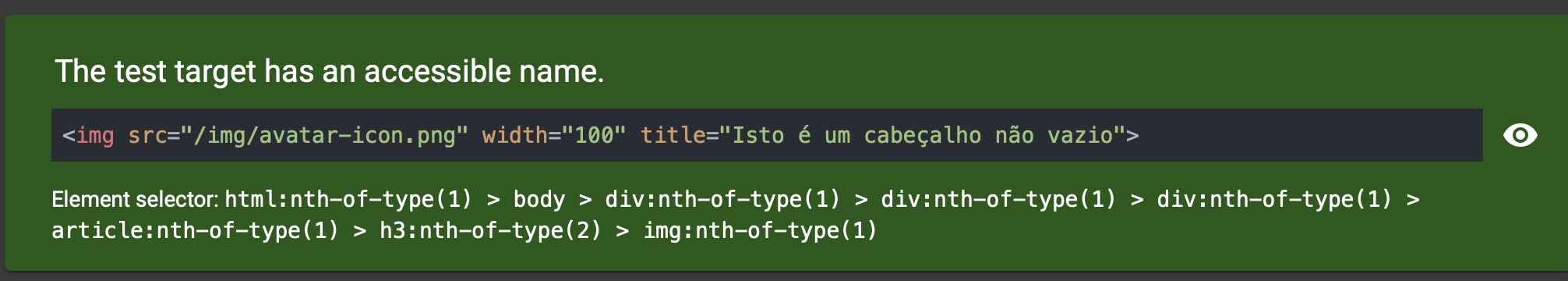 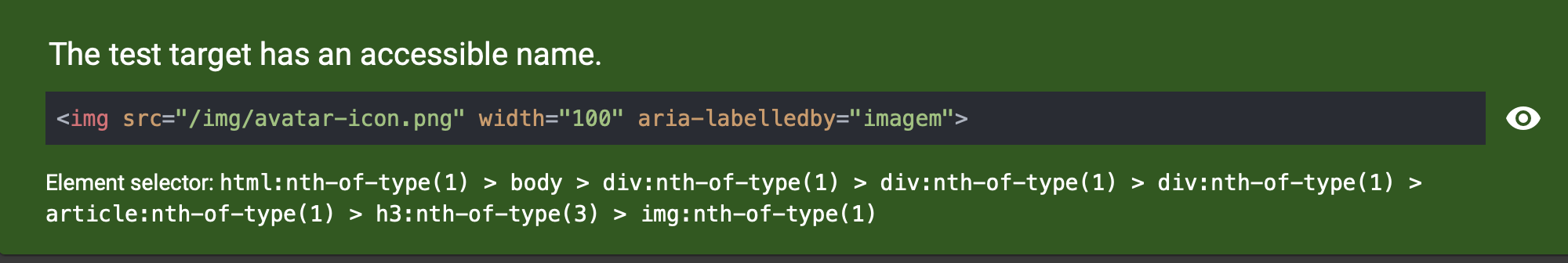 QualWeb Engine
If you want to try all the ACT Rules that we have at the moment:
http://qualweb.di.fc.ul.pt
A PT implementation of all the ACT-Rules(Work in Progress)
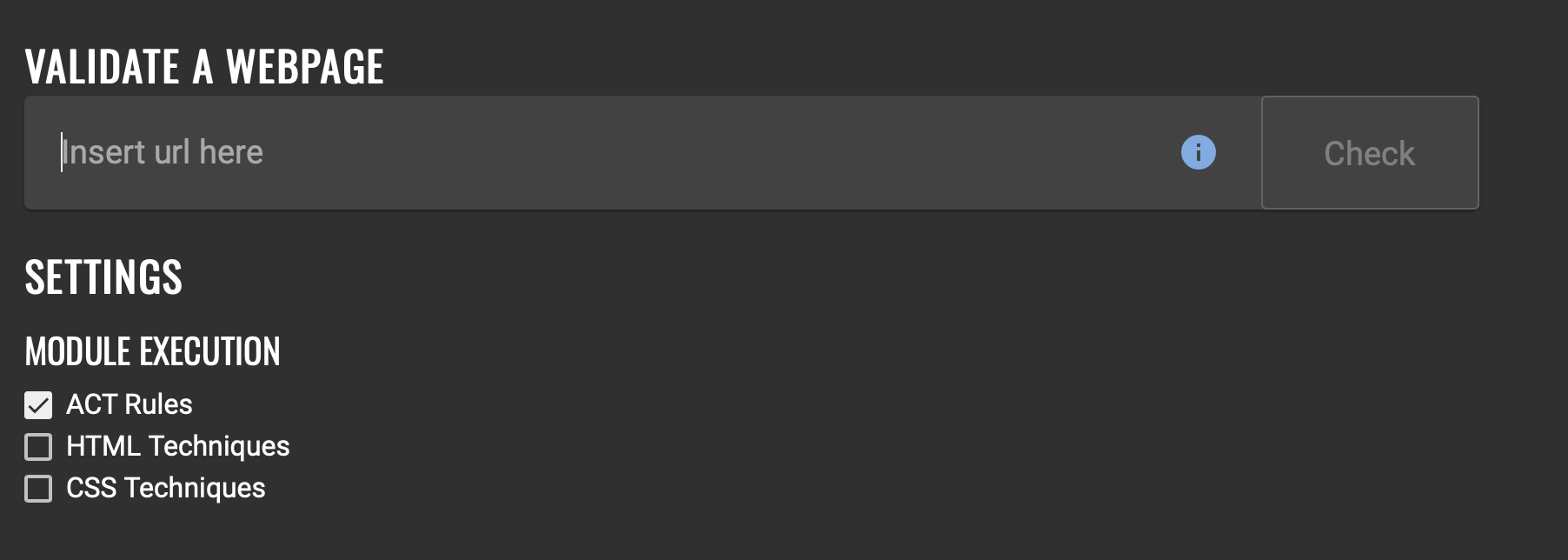 Demo of the Observatory
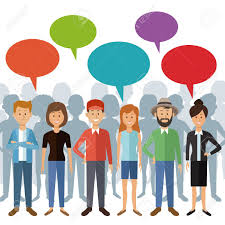 The Observatory TRIO of Tools:
- AccessMonitor
- Observatory
- MyMonitor
Helping to create a 
Network of People
The Accessibility Statement
The PT Generator is based on WAI-Tools’ Generator

According to our 
AS Crawler 
we have today, 
32  Accessibility Statements in the PT Public Administration that state:

- 16 complaint

- 8 Partially;

- 8 No complaint
PT Generator of Accessibility Statement (based on WAI-Tools AS’ Generator):https://www.acessibilidade.gov.pt/gerador  

Source code: https://amagovpt.github.io/eed
Thank you
PT Observatory Ecosystem
https://observatorio.acessibilidade.gov.pt
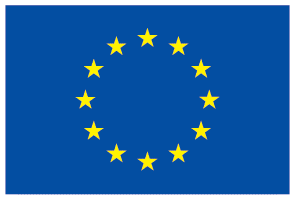 Horizon 2020 Project
Grant Agreement 780057